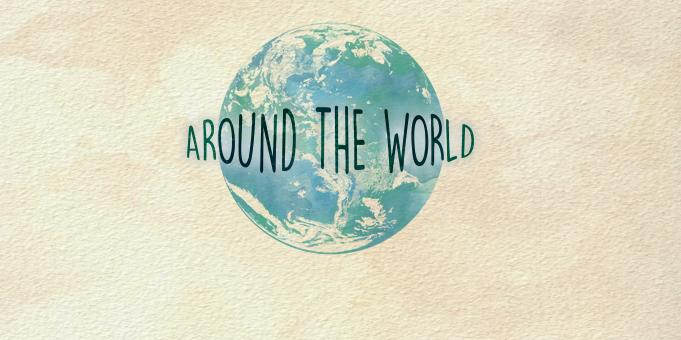 Around the World
Eully Ao and Judy Gong
EULLY AO AND JUDY GONG
Objectives
Promote diversity
Demonstrate and inspire acceptance and appreciation for all cultures
Showcase the multiculturalism of the CCNH neighbourhood
Let neighbours develop a sense of belonging in the community while contributing towards it
Let people of all ages and cultures build connections, meet and talk in a friendly, fun event
Educate participants about different cultures through various activities
Activities
Dance performance by Michael and Garry’s Dance City Revolution group
Various cultural games and activities
Multicultural potluck with dishes made by neighbours from around the world
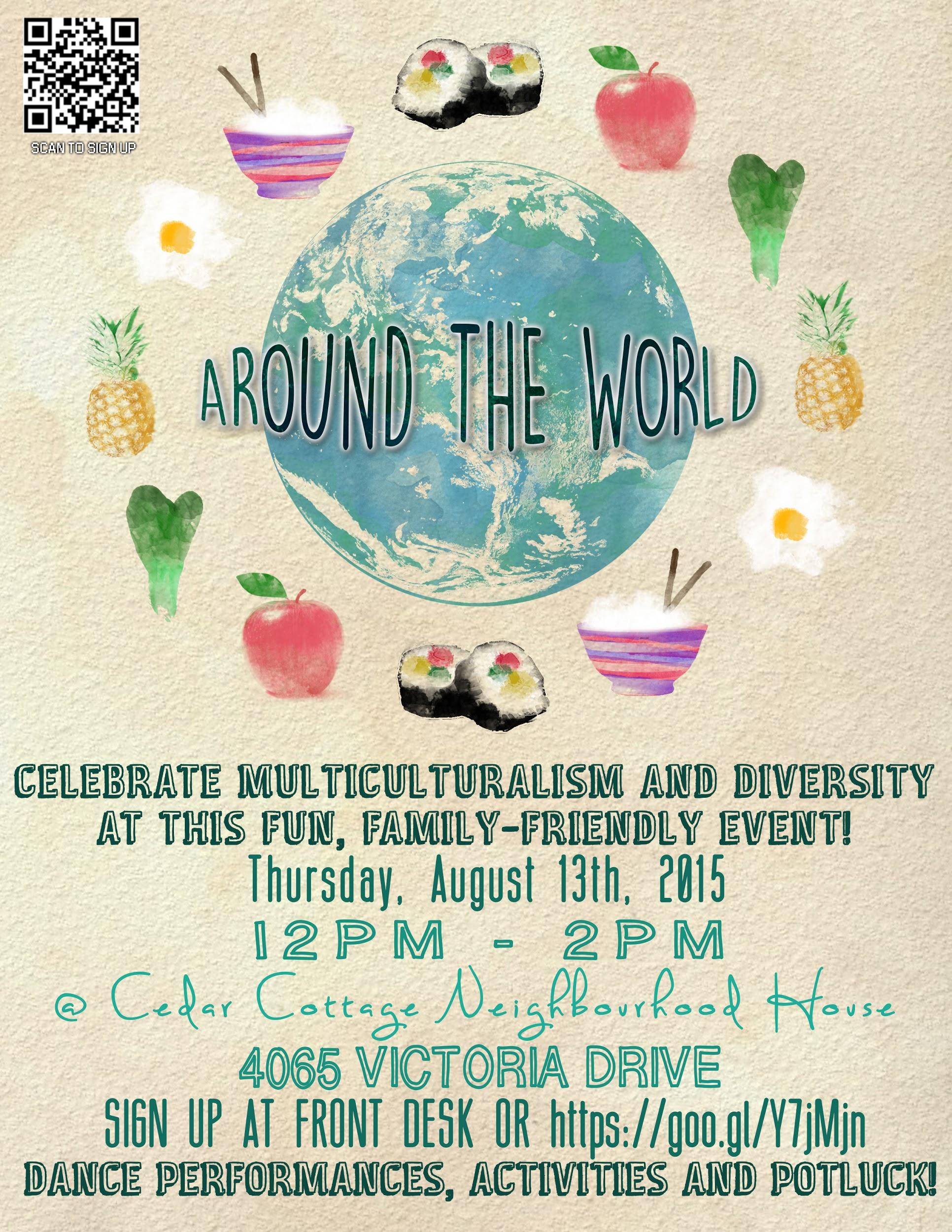 Poster 
to promote the event
Initial Thoughts
Targeted a wide audience = diverse participants
Our friends (potential volunteers and participants) were more interested in this event
Worried about having two projects to run
Required more thought and research
We had greater excitement and interest to learn about cultures
Process
Week 1
Week 2
- Planned the date and time

- Made poster and sign up form for event

- Researched activities we could do
- Excited for this event

- A potluck would bring many people of all ages and cultures together
and let them learn more about other cultures and hopefully initiate discussions on multiculturalism
Process
But things did not go as planned...
Process
Could not do the potluck anymore 
Cannot regulate food that people bring for potluck 
Went against the Good Food Principles
Limits: Healthy, non-processed, safe
But we also needed to meet people where they are at 
The theme of multiculturalism was not expressed enough, and we needed to connect people to multiculturalism at a deeper level
Began thinking of other possible ideas that we might be able to do
Week 3
Process
Week 4
Week 5
Week 6
- Workload of the Amazing Race and summer school began to build up = less time to work on this project

- When we did have some time to think, no idea ended up good enough to use

- Formed a session plan for a completely different project: a gardening/sustainability project
- With the Amazing Race just around the corner, we had even less time for this project

- We were offered an extension, however, the interest for this project has dwindled, and we believe that without the interest, the end result of the project would not be as good
- We could not run a gardening project

- Some ideas were suggested (gathering stories, debate) but no background knowledge to lead such an event

- All our time and effort was put into the Amazing Race, so we still did not have the time to go back and work on this project
Self Evaluation
Time Management
Time consumed by:
- Summer school
- The Amazing Race
- Other commitments
- Greater workload than anticipated
- Knew what to do, just not how much time needed to complete task
We still believed we could finish both projects successfully
Self Evaluation
Personal Interest
As time went on, we began to lose interest in the project
We were lost: did not have a clear vision of what activities we could lead in order for our objectives to be met
Uncertain of what sort of activities would retain participant interest while still demonstrating appreciation for all cultures
Did not have the knowledge or background information we thought would be required to host a debate or story gathering session
Mentors - unavailable, topics are hard to research
Self Evaluation
Why did we not continue with the session?
The lack of personal interest and enthusiasm in the session will be evident to the participants when we lead the event, leading to an overall less successful event
The approach suggested to us did not appeal to us, nor to potential participants
Lessons Learned
Don’t take on more than you can handle
Recognise limits
Don’t underestimate the amount of time and work needed to achieve a big goal
Manage time better
A clear action plan and schedule is essential for the successful and timely completion of a project
Lessons Learned
When dealing with food at CCNH, we must follow and meet the Good Food Principles
We must cooperate and compromise with other programs happening at CCNH
To book the big room, we had to check the times and days it was available, since it was often used by other programs
When trying to coordinate a time for the dance performance, we had to see when Selkirk OOSC was free
Although we were unsuccessful at completing our project because the event did not run and there were no outcomes, we still learned a lot by going through this process. We will take what we learned from this project to become better leaders in our community.
Future Role at CCNH
Apply the knowledge learned onto other projects and volunteer work we may take part of in the future
If we ever work on an event like this in the future, we will still try to meet the objectives, for we still believe in them 
Continue to volunteer for programs and events
Thank you, CCNH, for continuing to support us.
 

We are sorry we were unable to complete our project.